Mít věci v proporcích
Kategorická data
Máte srovnat, jak se v daném období změnil počet příslušníků jednotlivých církví, co vám chybí v tabulce?
Tabulka 1: Počet příslušníků k církvím v Británii v milionech
[Speaker Notes: Graham]
Je třeba doplnit a spočítat procentuální změnu, která umožní srovnávat míru nárůstu
Tabulka 1: Počet příslušníků k církvím v Británii v milionech
[Speaker Notes: Graham]
Jak na procentuální změnu?
Konečná hodnota
Původní hodnota
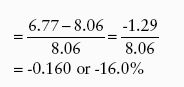 [Speaker Notes: Graham]
Procentuální změna: výsledek
[Speaker Notes: Graham]
Interpretace dat bez znalosti statistiky
„Však se podívejte! Minulý týden zemřelo víc očkovaných než neočkovaných. Chcete snad lepší důkaz, že vakcinace nefunguje a očkování jsou ve větším nebezpečí než my, kteří vakcínu odmítáme?“
(zdroj: https://vtm.zive.cz/clanky/ockovani-nefunguje-vzdyt-na-covid-minuly-tyden-zemrelo-vic-ockovanych-jenze-je-to-presne-naopak/sc-870-a-213083/default.aspx)

“Proč většina lidí, kteří už byli očkováni, nyní v Anglii umírá na covid?”
(zdroj: https://blisty.cz/art/104272-proc-vetsina-lidi-kteri-uz-byli-ockovani-nyni-v-anglii-umira-na-covid.html)
V čem toto tvrzení bylo zavádějící?
„Však se podívejte! Minulý týden zemřelo víc očkovaných než neočkovaných. Chcete snad lepší důkaz, že vakcinace nefunguje a očkování jsou ve větším nebezpečí než my, kteří vakcínu odmítáme?“
Base rate fallacy
je třeba znát velikost výchozích populací
typ omylu, při kterém lidé mají tendenci ignorovat základ/základní četnost (tj. obecnou prevalenci)
[Speaker Notes: zdroj: https://vtm.zive.cz/clanky/ockovani-nefunguje-vzdyt-na-covid-minuly-tyden-zemrelo-vic-ockovanych-jenze-je-to-presne-naopak/sc-870-a-213083/default.aspx]
Jak se dávají věci do proporcí?
Procenta…
Cvičení: odpovězte na otázku
https://forms.gle/KfxoGFrEsXkdDNHN6
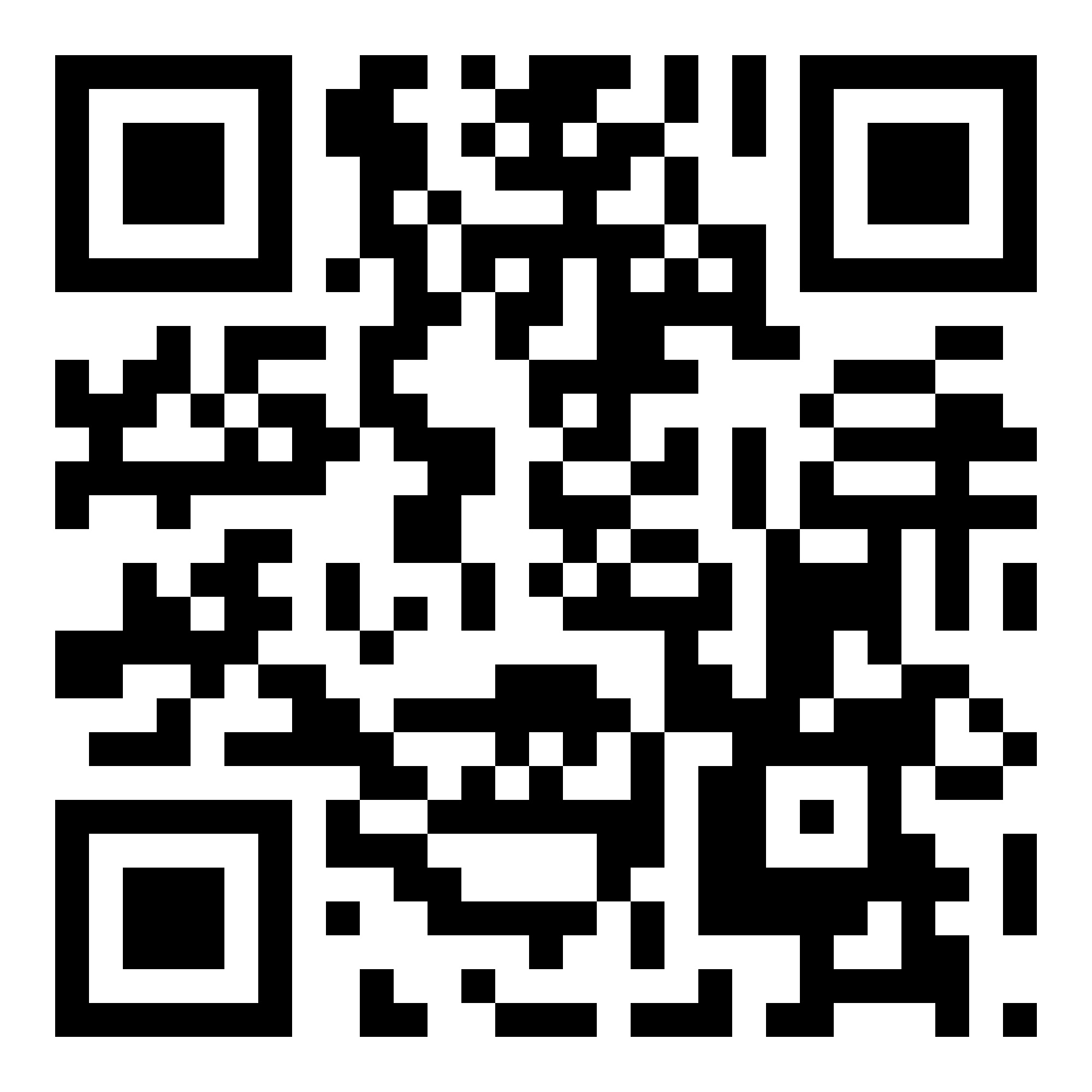 Řešení: příklad
Zboží stojí 100 Kč

sleva 50 %
Cena po slevě: 100/100* 50 = 50 Kč

Následná sleva 20 % z 50
Cena po slevě: 50/100 * 80 = 40 Kč

Celková sleva 60 Kč nebo-li 60 %
Proč využíváme procenta? K čemu se hodí?
Proč procenta?
Jméno pochází z italského per centum, znamenajícího na sto. 
Procenta jsou velmi užitečná ke srovnání mezi čísly nebo dvěma soubory čísel
Procenta jsou tedy způsobem, jak vyjádřit část celku (tedy zlomek), pomocí zpravidla jednoduššího čísla, udávajícího setiny tohoto celku
Například zápis „45 %“ (45 procent) je ve skutečnosti jenom zkratkou pro zlomek 45/100, tedy desetinné číslo 0,45. 
Běžně se používá i pro uvádění hodnot přesahujících původní celek (tzv. základ), tedy pro procentuální hodnoty vyšší než 100.
Jaké jsou s procenty spojeny problémy?
Samotné vyjadřování v procentech může být problémem
Většina chyb pochází z toho, že není správně vyjádřeno nebo pochopeno, z jaké základní hodnoty se procentní podíl počítá.
Při počítání s procenty je třeba vždy mít na paměti, o procenta jakého základu se jedná (podobně jako při práci se zlomky je třeba znát jak čitatele, tak jmenovatele těchto zlomků).
Slyšeli jste někdy o procentních bodech? Jaký je rozdíl mezi popisem změny pomocí procent a procentních bodů?
[Speaker Notes: https://www.statistikaamy.cz/o-slozitem-jednoduse/procento-a-procentni-bod/]
Popis změny pomocí procent a procentních bodů
Procenta zpravidla používáme k vyjádření podílu části na celku nebo k vývoji daného ukazatele
Vyjádření změny v procentech – míra změny (jak moc se číslo změnilo vzhledem k předchozímu číslu)
Procentní body – používáme většinou k nastínění vývoje ukazatele, který už je v procentech vyjádřen (rozdíly mezi procenty)
[Speaker Notes: https://www.statistikaamy.cz/o-slozitem-jednoduse/procento-a-procentni-bod/]
Popis změny pomocí procent a procentních bodů
Příklady:
Růst průmyslové produkce zpomalil o 1 p. b., z 5 % v roce 2014 na 4 % v roce 2015
Můžeme se setkat například v případě změny míry kriminality nebo míry nezaměstnanosti (vyjádřené v procentech)
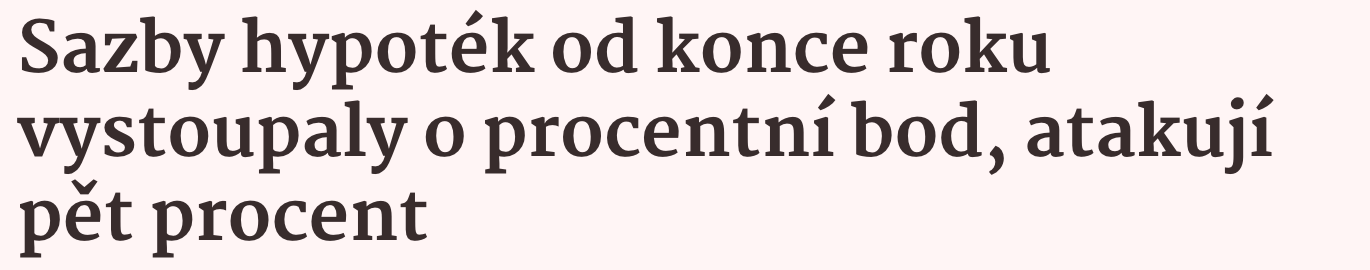 [Speaker Notes: https://www.statistikaamy.cz/o-slozitem-jednoduse/procento-a-procentni-bod/, https://www.seznamzpravy.cz/clanek/ekonomika-finance-osobni-sazby-hypotek-od-konce-roku-vystoupaly-o-procentni-bod-atakuji-pet-procent-197138]
Změna procent a procentní bod: porovnání změny nezaměstnanosti
Představme si městečko, ve kterém žije 100 obyvatel ve věku 15 až 64 let. Z nich bylo v lednu 14 nezaměstnaných. Podíl nezaměstnaných byl tedy 14 % (14 ze 100).
V únoru se v našem městečku při stejném počtu obyvatel zvýšil počet nezaměstnaných na 16 osob. Podíl nezaměstnaných tedy dosáhl 16 % (16 ze 100). 
Porovnání nezaměstnanosti v lednu (14 %) a únoru (16 %) svádí ke konstatování, že nezaměstnanost vzrostla o 2 % (z 14 % na 16 %).
Procento a procentní bod: porovnání změny nezaměstnanosti
Ve skutečnosti nezaměstnanost vzrostla o 20 %, protože počet 10 nezaměstnaných narostl v únoru na 12.
 počet nezaměstnaných v únoru a v lednu (12 nezaměstnaných děleno 10 nezaměstnanými krát 100)
nezaměstnanost také vzrostla o 2 p. b
Proč se tímto zabýváme?
Nárůst úrokové sazby ze 4 % na 5 %
Změna o 1 procentní bod
Nebo procentuální nárůst o 25
Politici, lidé prezentující data mohu vybrat údaj podle toho, jaký chtějí dělat dojem
 je třeba to rozeznat
Příklad: vyjádření chudoby v Británii
Příklad: Chudoba v Británii – počet dětí v domácnostech pod hranicí 50 % průměrného příjmu podle typu rodiny
přidáme procenta
Chudoba v Británii – počet dětí v domácnostech pod hranicí 50 % průměrného příjmu podle typu rodiny
zdá se, že nejvíce dětí je v kategorii zaměstnaný rodič
Proč to není dobře?
Příklad: Chudoba v Británii – počet dětí v domácnostech pod hranicí 50 % průměrného příjmu podle typu rodiny
chybí správný základ: počet dětí v této kategoriích (abychom věděli kolik % z každé skupiny dětí je ohroženo)
V absolutních číslech je dětí ohrožených chudobou nejvíce z kategorie zaměstnaný rodič
 V relativních číslech jich je nejvíc u nezaměstnaných rodičů
Absolutní a relativní riziko
Srovnávání skupin
Absolutní a relativní riziko
Absolutní riziko
udává riziko onemocnění v procentech
Klasickým ukazatelem je prevalence nebo incidence nemoci v populaci.
Příklad: V USA onemocní za život 15 mužů  ze 100 rakovinou prsu. Absolutní riziko onemocnění pro muže v USA za život je 15%.
Relativní riziko
udává šanci onemocnění skupiny s rizikem v porovnání se skupinou bez rizika (mají kuřáci vyšší riziko onemocnění?)
Relativní riziko se v epidemiologii počítají například u kohortových studiích (RR = relativní riziko) u case control studies (OR – poměr šancí)
Příklad: Kuřačky mají o 25% větší šanci onemocnět rakovinou prsu než nekuřačky. Relativní riziko je 25%.
Absolutní a relativní riziko
Absolutní riziko
Podíl lidí ve vymezené skupině, kteří v určeném časovém období prožijí sledovanou událost (obvykle v %)
Relativní riziko
srovnání pravděpodobnosti výskytu sledovaného jevu ve dvou různých skupinách relativním způsobem
V případě využití experimentální logiky dává do poměru:
pravděpodobnost výskytu jevu v experimentální skupině
pravděpodobnost výskytu jevu v kontrolní skupině. 
Výsledkem je číslo, které vyjadřuje, kolikrát je v experimentální skupině vyšší pravděpodobnost výskytu sledovaného jevu než ve skupině kontrolní.
Relativní riziko
Pravděpodobnost výskytu jevu v experimentální skupině
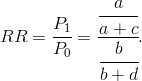 Pravděpodobnost výskytu jevu v kontrolní skupině
Jaké jsou způsoby zobrazení absolutního rizika?
Máme zaznamenány počty úmrtí žen při operacích muži a ženami
Jaké způsoby zobrazení absolutního rizika můžeme využít?
Jaké jsou způsoby zobrazení absolutního rizika?
Očekávaná četnost
Pravděpodobnost (absolutní riziko)
Šance
Očekávaná četnost
Očekávaná četnost: udává kolikrát by měla nastat určitá událost
Jaké bylo absolutní riziko úmrtí pro ženy podle toho, kdo operoval?
Jak definujeme (počítáme) pravděpodobnost?
Pravděpodobnost
= úspěchy/pokusy
Pohybuje se od 0 do 1, případně od 0 % do 100 %


Spočítejte: Jaká byla pravděpodobnost rizika úmrtí pro ženy podle toho, kdo operoval?
5 z 1000, když operovala žena
6,6 z 1000, když operoval muž
Pravděpodobnost
Setkali jste se někdy se šancemi? Jak se počítají?
Setkali jste se někdy se šancemi? Jak se počítají?
Hojně využíváné v medicínském a adiktologickém výzkumu při srovnávání skupin (např. pravděpodobnost úmrtí nebo hospitalizace)
Nebo např. u sázek
Jak budete interpretovat šanci 2:3? Pokud se bude jednat např o sportovní zápas Sparta proti Slavii?
Šance
= úspěchy/neúspěchy

Poměr pravděpodobnosti jedné varianty (úspěchu)  a druhé varianty (neúspěchu)
Vhodné vyjadřovat jako poměrové číslo (2:3, 4:5)
Jaká byla šance rizika úmrtí pro ženy podle toho (vyjádřete, jako poměrové číslo), kdo operoval?
5 z 1000, když operovala žena
6,6 z 1000, když operoval muž
Šance
= úspěchy/neúspěchy
Různé způsoby zobrazení poměrů: relativní riziko
Relativní riziko (srovnáváme muže se ženami)
Number Needed to Treat (NNT)
= 100 / rozdíl v absolutním riziku

medicínský ukazatel. 
Např. kolik lidí se závislostním chováním by muselo projít intervencí, aby bylo o jednoho předávkovaného méně?

Jak budete interpretovat číslo 625 v našem případě operací?
[Speaker Notes: https://www.youtube.com/watch?v=HbaIEXZoz9E]
Obtíže interpretace rizika
IARC uvedlo, že 50 g zpracovaného masa denně bylo spojeno se zvýšeným rizikem rakoviny střev o 18 %
Jak na vás působí taková zpráva?
Obtíže interpretace rizika
IARC uvedlo, že 50 g zpracovaného masa denně bylo spojeno se zvýšeným rizikem rakoviny střev o 18 %
V médiích přeformulovali chybně na změnu absolutního rizika
18 % je relativní riziko
představuje zvýšení rizika onemocnění rakovinou střev u skupiny lidí, kteří denně snědí 50 g zpracovaného masa, ve srovnání s těmi, kteří to nesnědí
Zdroj: Spiegehalter (2019)
Co to znamená pro 100 lidí? Tisíc lidí?
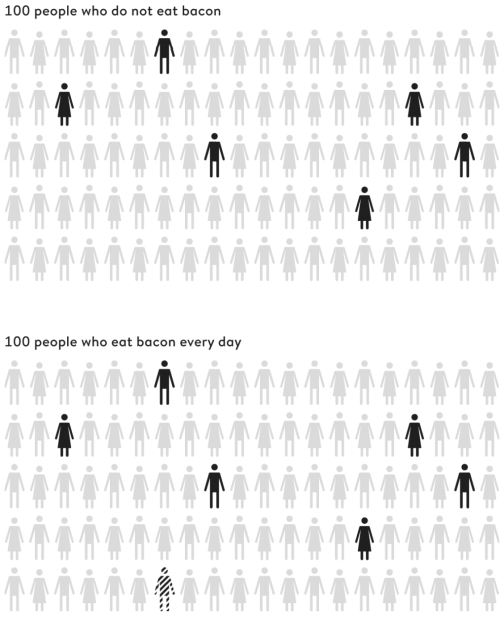 U 6 ze sta lidí, kteří nejedli sendviče, můžeme očekávat rakovinu
U 7 ze sta lidí, kteří jedli sendviče, můžeme očekávat rakovinu
Zdroj: Spiegehalter (2019)
Ukazatele absolutního rizika jsou intuitivnější
Obtíže interpretace rizika
míra relativního rizika může být matoucí
 třeba se zamyslet nad tím co to přesně znamená
Kontingenční tabulka a zobrazování poměrů
Proč dáváme dvě proměnné do jedné tabulky?
Kontingenční tabulka
Tabulka – v řádcích a ve sloupcích hodnoty dvou nominálních proměnných (případně ordinálních)
Sloučení dvou četnostních tabulek a další info 
Nejjednodušší je tabulka 2x2 (čtyřpolní tabulka)
* „heavy episodic drinking“: at least 60 grams or more of pure alcohol on at least one occasion in the past 30 days. A consumption of 60 grams of pure alcohol corresponds approximately to 6 standard alcoholic drinks.